Unit 1 Intro to Forensic Science Alternate Quiz
Use a computer to create the following presentation
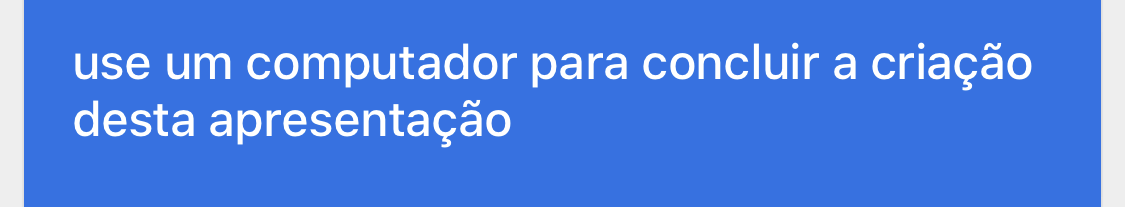 Topic/TÓpico
Insert a Picture/Visual from the internet
Description ….
Descrição …
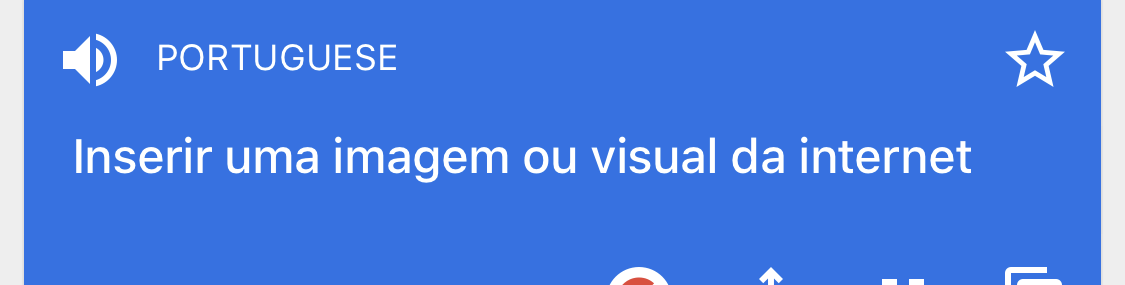 Example/ExemploLatent Print Lab
This is the crime lab where fingerprints are analyzed
Analysis of other hidden impressions from sources like feet, shoes, ears, lips or the tread on vehicle tires.
The Crime Scene
Testimonial or Direct Evidence
PhysicalEvidence
TraceEvidence
DNA/BiologyLab
ToxicologyLab
Tools/FirearmsLab (Ballistics)